Rozpad socialistické Jugoslávie – mezinárodní dimenze
Balkán v politice velmocí
Barbora Chrzová
6. 11. 2018
Cesta k rozpadu Jugoslávie
Vnitropolitický vývoj 
decentralizace- ústava z roku 1974
 smrt Tita 5 / 1980 – charismatický lídr, pojící figura
 v čele státu kolektivní orgán Předsednictvo SFRJ, v pol. 80. let generační výměna
 ekonomická stagnace, zahraniční dluh + hospodářská disproporce mezi rep.
 od 80. let růst napětí v Kosovu – 1981 protesty
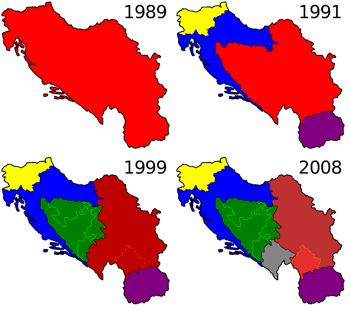 Mezinárodní faktor
 rozpad bipolárního uspořádání 
konec specifické jugoslávské pozice
stabilita bipolárního uspořádání

 DEMOKRATIZACE – liberalizace  -- nacionalismus
vznik nových politických stran
vzrůstající nacionalistické požadavky

SFRJ měla v roce 1991 23 mil. obyv., jen 3 % se identifikovaly jako Jugoslávci
Krvavý rozpad Jugoslávie
25. 6. 1991- Slovinsko a Chorvatsko vyhlásily nezávislost
03/1991 první ozbrojené střety v Pakracu mezi krajinskými Srby a chorvatskou policii
06/1991 10denní konflikt mezi JNA a slovinskými jednotkami ve Slovinsku – 63
1991-1992-1995 válka v Chorvatsku – více než 22 000 
1992-1995 válka v Bosně a Hercegovině – více než 100 000 
1998-1999 válka v Kosovu – více než 14 000 
1999-2001 ozbrojené střety v údolí Preševo  (J Srbsko) – 53  
2001 konflikt v Makedonii - 731 
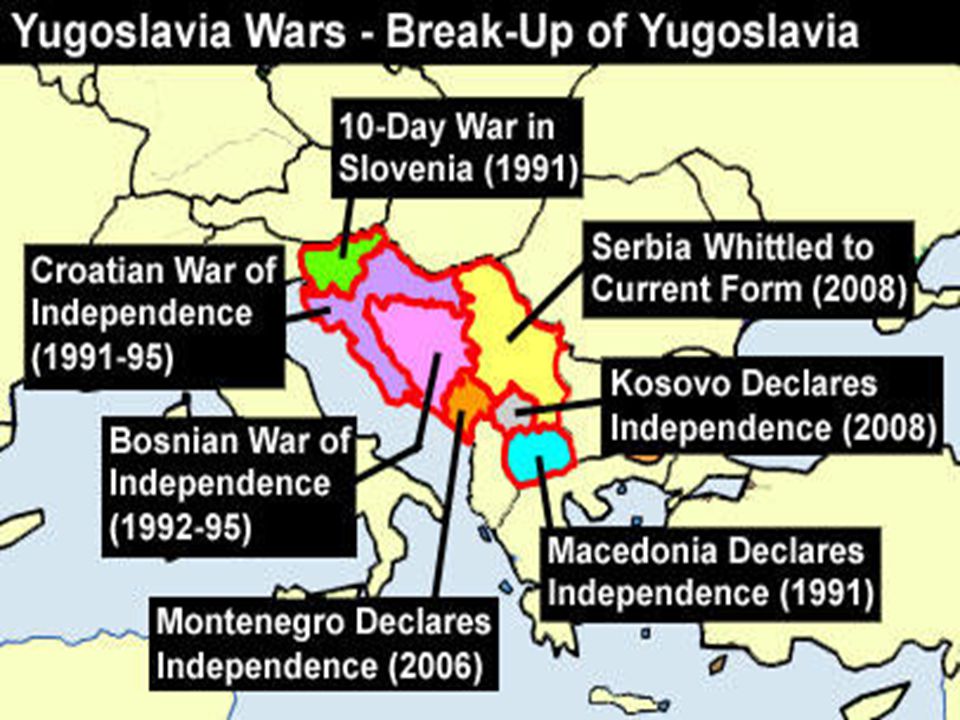 Dragović-Soso: „But when did the country actually disintegrate and what were the causes of its breakup? Why was it so violent? And, who, if anyone, was to blame?“
Jasna Dragović-Soso, „Why Did Yugoslavia Disintegrate? “
“Scholarship does not exist in a vacuum but tends to be influenced by the dominant cognitive frameworks of its time and often seeks to respond to prevailing public perceptions and political debates”

5 základních explanačních rámců
Explanations focused on
longue duree, emphasizing “ancient hatreds,” a “clash of civilizations,” or the legacy of imperial rule in the Balkans
historical legacy of the nineteenth-century South Slav national ideologies and the first Yugoslav state-building experiment from 1918 to 1941
legacy of Yugoslavia’s socialist system, its constitutional development and federal structure, its ideological delegitimation, and its economic failure
period of Yugoslavia’s breakdown in the second half of the 1980s and the role of political and intellectual agency
impact of external factors
Dejan Jović: The Break-Up of the Yugoslav Federation – The most common explanations of the dissolution of socialist Yugoslavia
7 základních vysvětlení
the international politics argument
 the economic argument
the ancient ethnic hatred argument
the nationalism argument
the cultural argument
the role of personality argument
the fall of empires argument

With the exception of the ancient ethnic hatred argument, all approches offer useful elements for explaining the reasons for the disintegrarion of Yugoslavia.
However, they sometimes tend to reduce its complexity to a single cause.
https://www.youtube.com/watch?v=oiSgAiM0d8A